bp4839 Kineziologie, Algeziologie a odvozené techniky diagnostiky a terapie 4
Jaro 2024, Mgr. Klára Vomáčková, Mgr. Jakub Zigo
Úvod do problematiky předmětu, anamnéza, kineziologický rozbor, vysvětlení pojmů a jednotlivých technik. Diagnostika a terapie kůže, podkoží a fascií v oblasti dolní končetiny
Úvod do problematiky předmětu
Praktická cvičení navazující na teoretické přednášky
Komplexní kineziologický rozbor, anamnéza
Aspekce, palpace
Diagnostika kůže, podkoží – bariéry
Vyšetřovací testy
Mobilizační techniky dolní končetiny
Měkké techniky – PIR, diagnostika a terapie periostových bodů, fascie 
Centrace, stabilizace
Řetězení
KKR, anamnéza
Anamnéza – nejdůležitější část terapie
MP, RA, FA, GA, SpA, OA, RhbA, NO…
NO – vznik obtíží, charakter obtíží, rozsah, návaznost na pohyb, denní činnosti…

Rozhovor – my vedeme, usměrňujeme
Aspekce
4 směry (zepředu, zezadu, z boku – 2x)
Přirozená vs korigovaná pozice
Tvar částí těla, symetrie, feliér
Barva
Palpace
Součást vyšetření
Kůže, podkoží, fascie, periost, sval
Tonus, síla, trofika
Kůže – potivost, drsnost, kluznost, změna struktury
Jizva
Omezení rozsahu
Tuhost 
Pohyb
Specifická vyšetření, testy
Diagnostika kůže, podkoží
Draft skin
Kiblerova řasa
Posun jednotlivých vrstev
Vnímání bariéry


Diagnostika je již samotný zásah (ovlivnění tkáně)
Fascie
Kluznost fascií
Hluboké tkáně vůči sobě
V patologické bariéře čekáme na fenomén tání
Gluteální fascie, Dolní končetina, pata, měkké tkáně pod achilovou šlachou, mezi metatarsy
Bariéra
Anatomická – za fyziologickou, daná kostěnou strukturou, není nám přístupná, nepracujeme s ní
Fyziologická – místo prvního odporu při pasivním vyšetření, možné dopružení
Patologická (restrikce)– při prvním odporu nejde dopružit, kvantitativní omezení pohybu
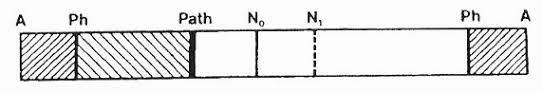 Vyšetřovací testy
Specifické testy pro ozřejmění poruchy, poškození
Různá výtěžnost 
Pro každou oblast
Mobilizační techniky –nekontraktilní tkáně
Joint play
Práce v bariéře – fenomén tání (výdrž cca 10 sekund)
Stranové porovnání
Ošetření omezení rozsahu (vyjasnění patologie, hypermobilita…)
Přešetření
Opakování provedení mobilizace - zásady
Fixace jedné kostěné části (často proximální), druhou pohybujeme
Pohodlná poloha klienta
Stabilní poloha terapeuta, předloktí ve směru pružení
Úchop co nejblíže kloubní štěrbině
Po distrakci pružíme ve směru, kde jme vyšetřili omezení kloubní hry
Trakce
Působení v podélné ose – oddálení styčných ploch
Ovlivnění propriocepce – reflexní účinek na napětí svalů v okolí kloubu
Trakční test!
Měkké techniky
Ovlivnění spoušťových bodů – tender point, triger point…
PIR – post izometrická relaxace
MET – muscle energy technique
Periostové ošetření
Presura 
Facilitační techniky
Opakování PIR (pro trigger pointy)
Ozřejmění svalu/svalového vlákna
Izometrická kontrakce (cca 10s) proti odporu terapeuta
Relaxace svalu – sledujeme uvolnění svalu
Neopouštíme získaný terén
Pokračujeme z dosažené relaxované polohy 3-5x dle stavu

- možno kombinovat s dalšími technikami inhibice, facilitace – pohled očí, dech
Centrace, stabilizace, trakce
Centrace
Stabilizace 
Trakce
Řetězení
Systém provázanosti těla
Svalové smyčky a řetězce 
Kloubní blokády – v řetězci
Triger pointy – v řetězci
Orientační znalost řetězců